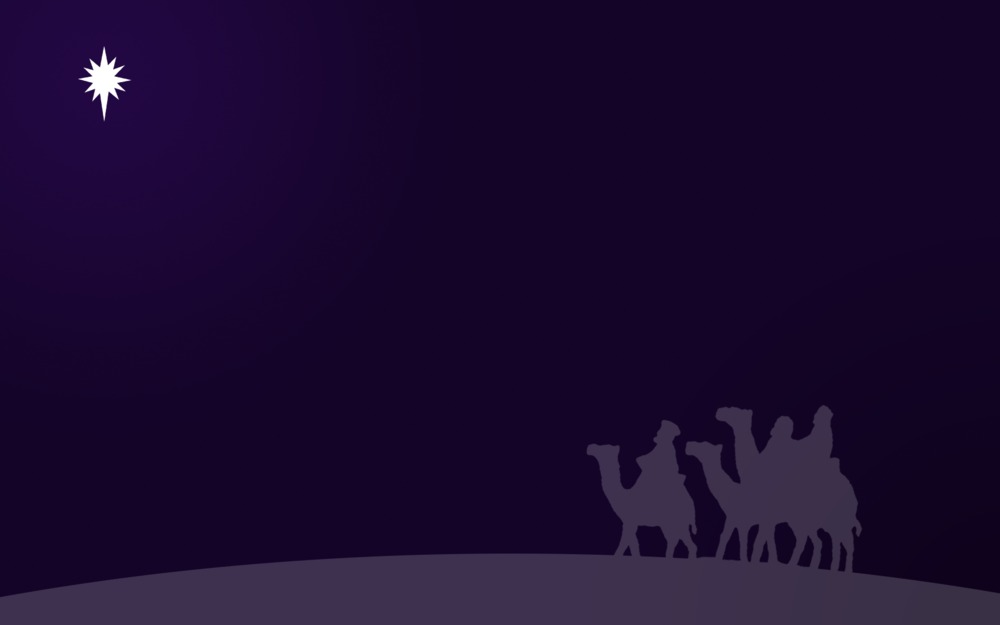 Why We Do Not Celebrate the Birth of Christ
1. Bible Does Not Tell Us When Jesus Was Born
The Bible speaks of His birth, but does not tell us the day that He was born.
The Bible marked the days of Jewish Feasts.
Why doesn’t the Bible tell us the day we are to celebrate the birth of Christ?
1. Bible Does Not Tell Us When Jesus Was Born
Was it December 25th?
One in 365 chance of being right.
December in Israel is cold and rainy. 
Caesar would not have ordered a census, which required people to travel, during this time of the year. 
The shepherds were not in their fields in December.
2. No Command or Example of Christians Celebrating Birth of Christ
Colossians 3:17
The Bible does not contain a single verse commanding Christians to celebrate the birth of Christ, nor a single example of a Christian or a church doing such.
3. Emphasis Placed Upon Death, Burial, and Resurrection
1 Corinthians 11:23-26
Acts 20:7
Where Did Christmas Come From?
The birth of Christ was not celebrated in the church until the third or fourth century. 
In 354 AD, Liberius, a bishop of Rome, ordered that Dec. 25th be adopted and celebrated as the birth of Christ.
Why December 25th?
December 25th was already observed as a pagan festival day for the sun god Mithra. 
It was believed on this day, the shortest day of the year, that the sun was reborn. 
Not hard to accommodate a popular pagan celebration of the rebirth of the sun into a celebration of the birth of the Son.
4. God Will Not Accept Unauthorized Worship
John 4:23-24
Genesis 4:3-5
Leviticus 10:1-3
1 Chronicles 13:7-10
2 Chronicles 26:16-21
5. We Are Not To Worship According To the Teachings of Man
Matthew 15:8-9
Colossians 2:20-23
What About Observing Christmas As A Secular Holiday?
A Christian has the right by God to engage in secular or national holidays - provided that such participation does not violate the law of Christ or his own conscience. 
A Christian has the right to choose not to engage in such holiday observances.
Neither is to judge the other for making their choice - Rom. 14:1-6.